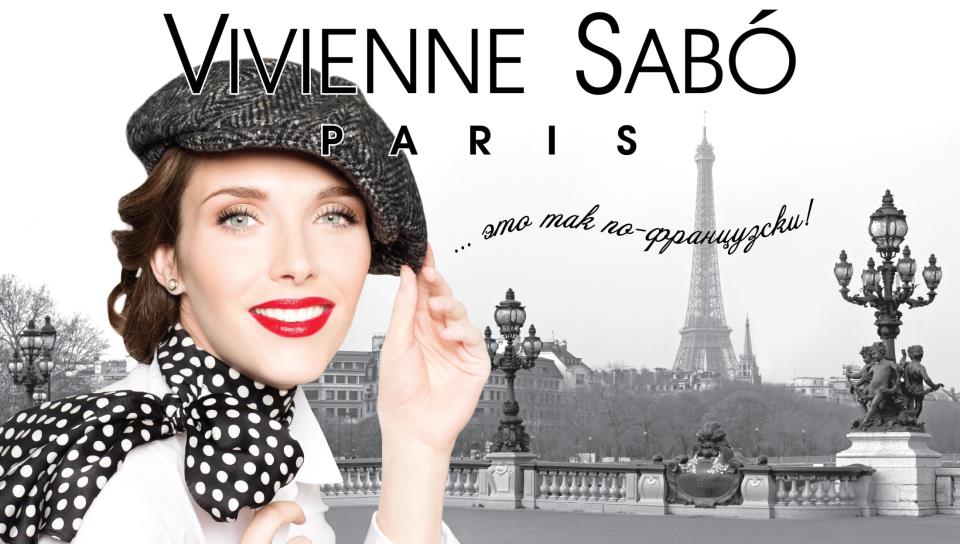 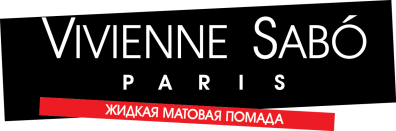 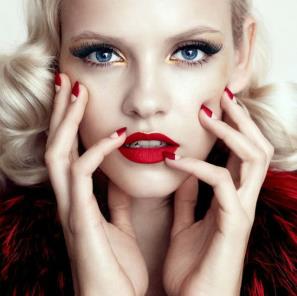 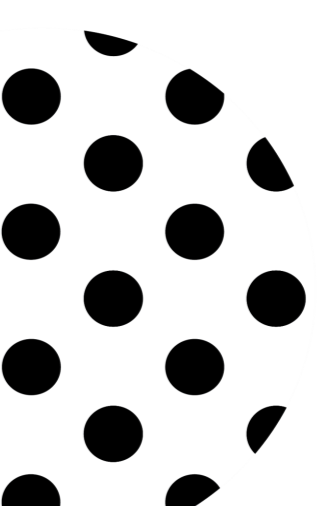 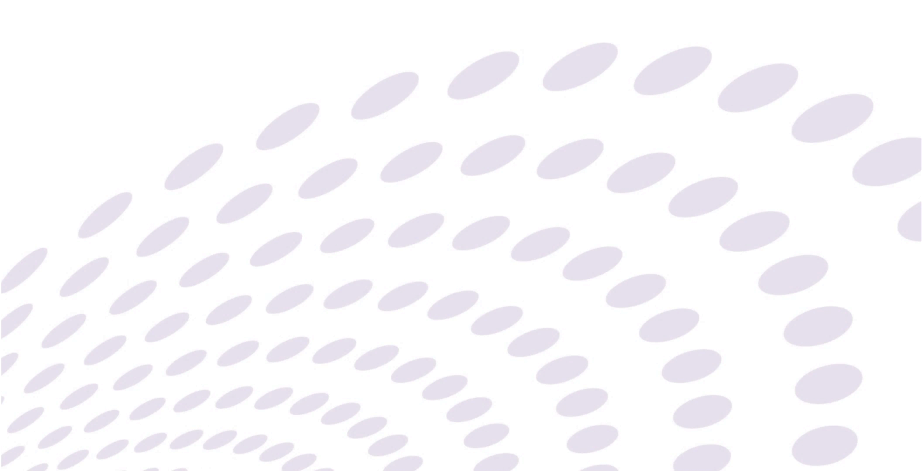 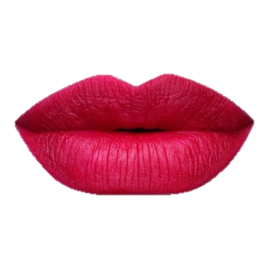 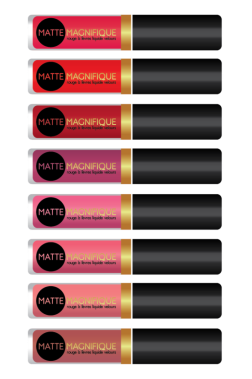 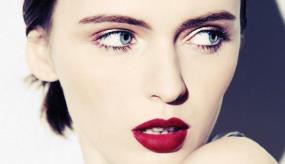 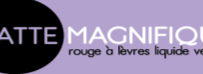 МАРТ 2016
[Speaker Notes: Матт Манифик = магический матовый

Уже несколько сезонов матовые помады  - главнй тренд на рынке]
Матовые губы – это модно!
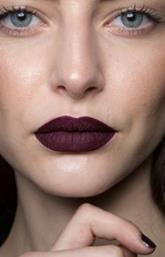 Chanel  2015-16
Матовые губы стали одним из главных трендов сезона осень-зима 2015-16. На мировых подиумах известные дизайнеры и крупнейшие  дома моды отдали предпочтение элегантным бархатным текстурам помад. Свежая сияющая кожа и матовые губы – идеальное сочетание!
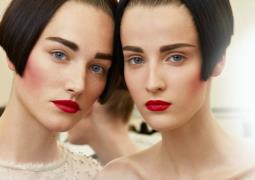 D&G 2015-16
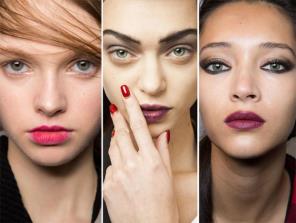 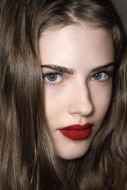 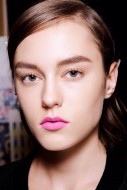 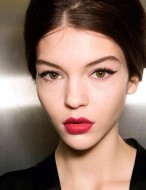 Коллекции матовых помад крупнейших     косметических брендов
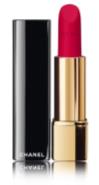 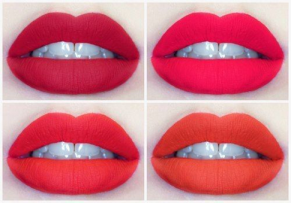 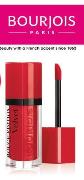 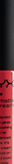 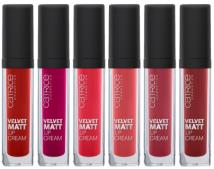 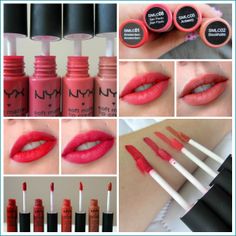 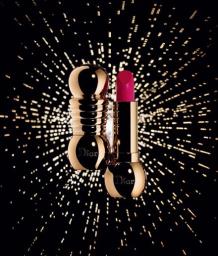 Dior Diorific Mat
L'Oreal Paris 
Color Riche L'Extraordinaire
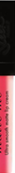 Nouba Millebaci
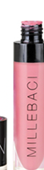 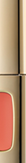 Sleek Makeup 
Matte me
Мадемуазель Vivienne Sabo создаёт матовую помаду Matte Magnifique для магической красоты Ваших губ!
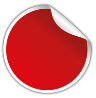 Новинка
(«матт манифик» фр. – великолепный матовый)

 Матовые губы – это так модно! Помада Matte Magnifique сочетает в  себе великолепный  матовый эффект,  ощущение мягкого бархата на губах – и никакой сухости и стянутости! Невесомое покрытие, благодаря  специально подобранным силиконовым маслам, абсолютно неощутимо на губах, а ставшие классикой матовые оттенки, обладая 100% передачей цвета,  идеально очерчивают их форму. Восемь ультрамодных оттенков, сошедших с мировых подиумов, удовлетворят вкусы самых взыскательных модниц! 

Matte Magnifique – абсолютная магия для ваших губ!

Нанесение:
Наносите помаду от середины губ - к краям. Удобный фетровый аппликатор безупречно распределяет текстуру и очерчивает контур губ.

Изюминка помады Matte Magnifique: 
Благодаря аппетитному аромату  варенья из лепестков роз, помаду Matte Magnifique так приятно носить на губах!

Совет: 
Для мягкого и естественного эффекта попробуйте нанести помаду точечно и распределить подушечками пальцев по поверхности губ.
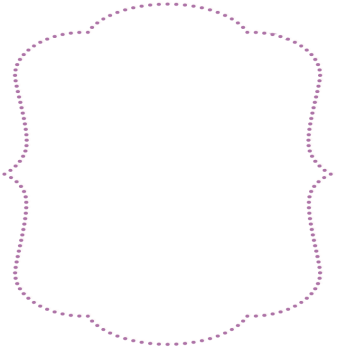 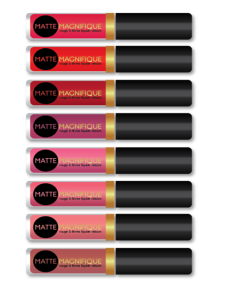 3 ml
8 СКЮ
Матовая жидкая помада Matte Magnifique
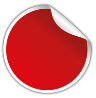 Новинка
Восемь ультрамодных оттенков 
Тонкая и деликатная текстура 
Лакомый аромат варенья из лепестков роз
Матовые и бархатистые, соблазнительные и загадочные
Элегантный и стильный дизайн
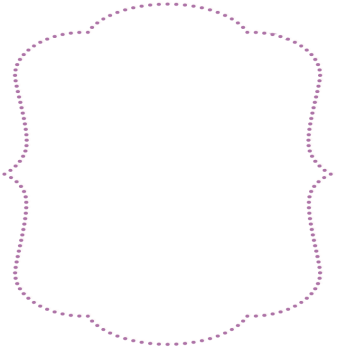 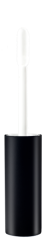 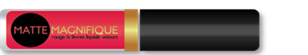 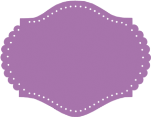 Цена:
РРЦ 
245 руб.
Доступно к 
отгрузке
Матовая жидкая помада Matte Magnifique
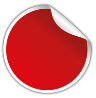 Новинка
210
211
212
213
214
215
216
217
Восемь ультрамодных оттенков
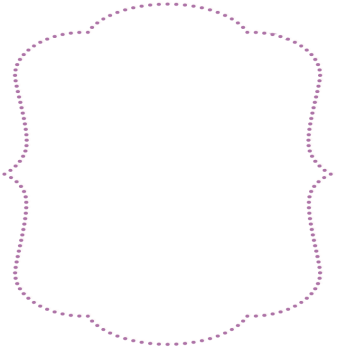 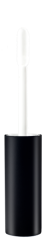 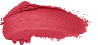 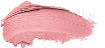 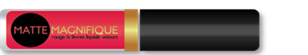 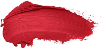 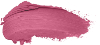 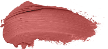 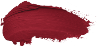 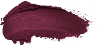 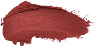 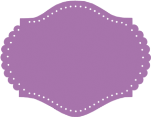 Цена:
РРЦ
245 руб.
Доступно к 
отгрузке